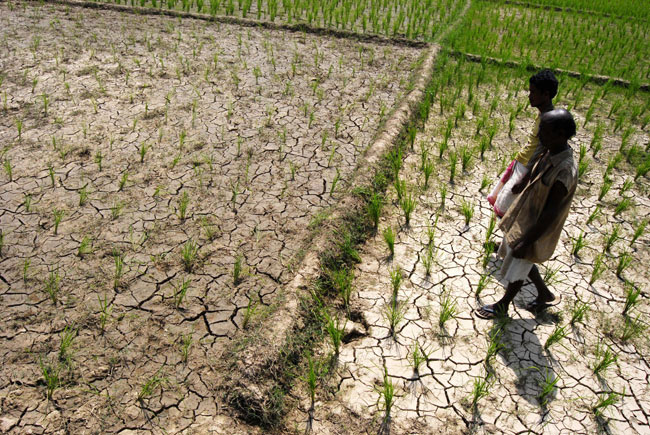 Is Indian agriculture becoming resilient to droughts? Evidence from riceproduction systems
Pratap S Birthal, Digvijay Negi, Md. Tajuddin Khan and Shaily Agarwal

National Institute of Agricultural Economics and Policy Research
New Delhi
Background
67% of India’s geographical area  is vulnerable to droughts

The probability of occurrence of a drought is about 35%- - ranging from 20% in dry-humid regions to 40% or more in arid regions.

India experienced 13 major droughts since 1966; 4 of these occurred during 2001 to 2012. 
A severe drought  affect food production , deplete productive assets, exacerbate rural poverty, force outmigration, contract demand for non-agricultural goods and services and lead to over-exploitation of natural resources, including land and water.
25-60% shortfall in household income and 12-33% increase in head-count poverty (Pandey et al. 2007)
Farm households in spite of using a number of coping mechanisms to regain their previous levels of livelihoods, they rarely recover the loss of productive assets in the subsequent years.
Drought management policy
After 1987 drought that affected 60% of the geographical area, India’s strategy to cope with droughts has been undergone a paradigm shift, from crisis management to risk management.


preparedness in terms of meteorological forecasts and development of location- specific contingency plans,

mitigation and adaptation through improvements and innovations in irrigation management and crop breeding for drought-tolerance, and

diversification of rural economy towards non-farm activities to reduce farm households’ excessive dependence on agriculture

Government claims: The policy has been effective in mitigating harmful effects of droughts on crop production

But, it could be due to decline in frequency and intensity of droughts
In this presentation
Examine the frequency, severity and spread of  droughts in India
Assess the impact of droughts food production, focusing on rice 
Assess the role of irrigation and other adaptations in mitigating the impact of droughts

District-level data for 200 rice growing districts (at 1970base) for 1969-2005
Drought?
No universal definition: meteorological, hydrological, and agricultural


In India, a drought is defined and measured in terms of extent of shortfall in rainfall from its normal.
An area is   affected by drought if the actual rainfall is 25% or more below its historical mean. If the rainfall-deficit is between 25% and 50% then the drought is of moderate intensity, otherwise it a severe one
This measure of drought is based solely on the degree of dryness.
Scientific evidence suggests that dry and hot weather is more harmful to crops rather just the dry conditions . Several studies on climate impacts show that climate impacts are largely driven by rise in temperature

Thus, a drought can be conceptualized as an outcome of the occurrence of two joint events, abnormally low moisture due to poor rainfall and abnormally hot temperature.
Relationship between deviations in rainfall
and temperature?
Drought Index
Utility of Drought Index?
DI  summarises both degree of hotness and degree of dryness; 

It is the product of deviations; hence, lays relatively more emphasis on larger deviations

It utilizes district-level/local weather data; hence more relevant to the cropping activities there. 

It comprises of two important causes of crop damage, viz. lack of moisture and excess heat; hence a single index rather multiple weather variables offers an easy means of assessing impacts of climate change on agriculture. 

It provides level of severity of a drought, making it convenient to quantify crop loss at different severity levels, and to take adaptation measures accordingly.
Frequency Distribution of Drought events
The index ranges from 0 to 8;

Zero implies rainfall being more than normal and temperature being less than normal.

Abnormally low values of DI can be considered to representt normal weather.

DI is skewed towards its lower bound, means most drought events were not severe.
Droughts: Severity, Distribution and Area AffectedBased on dispersion of DI, drought events are classified as low, moderate and severe droughts
Year –wise rice area affected by droughts
Are the Trends in Drought Events Significant?
We regressed occurrence of drought (drought=1, zero otherwise) on time trend using probit model.

The coefficient on time trend is positive and statistically significant implying an increase in the probability of occurrence of droughts, especially the moderate intensity droughts.

The coefficient on severe droughts, however, is negative but not significant indicating a tendency of decline in their frequency.
Impact on Rice Yield?
Deviation in rice yield from its trend against the drought index
The relationship is negative, and the estimated correlation coefficient is -0.27 and statistically significant at 1% level.
Deviation in rice yield from trend
Econometric specification:
Regression results
The coefficient on DI and DI-squared is negative , drought reduces yield 
Coefficient on DI*T is positive: suggests rice has become less vulnerable to droughts  
A positive coefficient on DI*DI*T indicates that the rice has also become less susceptible to severe droughts
The coefficient associated with IRR is positive and significant 
The interaction of IRR with DI-squared is positive, means that irrigation moderates harmful effects of severe droughts
The effectiveness of irrigation seems to have declined : negative and significant coefficient of DI*DI*T*IRR
Estimated coefficients
Figures in parentheses are district-clustered standard errors. ***, **, and * denote significance at the 1%, 5%, and 10% levels, respectively
Estimation of yield loss; and Hypothesis:
Marginal effects associated with time trend, drought and irrigation evaluated at their mean values.
Predicted rice yield, with and without irrigation, at different levels of drought severity
Trend in yield loss under varying levels of irrigation;  DI=0.77
Slope of the curves is negative  but moderates at a higher level of irrigation; irrigation is important to cope with droughts, its effectiveness diminishes when water is thinly distributed.

Loss curve associated with no irrigation lies above their irrigation counterfactuals indicating that drought has a bigger impact in rainfed farming systems, but its impact has weakened overtime.


It also indicates  role of adaptation strategies other than irrigation in containing harmful effects of droughts.
Irrigation
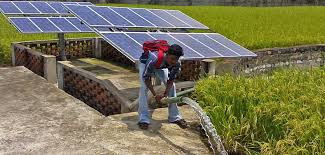 Rice varieties (No./annum)
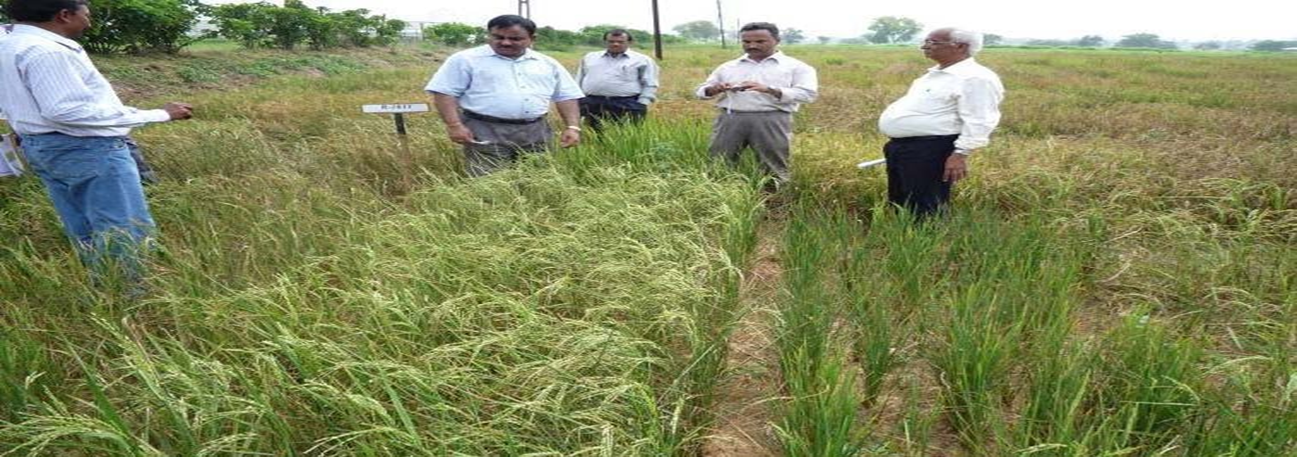 Summing Up
Droughts have become more frequent but less intense
over time.


Drought adversely affects crop production; their impact has weakened over time.


Irrigation, drought-tolerant varieties  and other adaptation strategies have played an important role in mitigating the harmful effects of droughts on rice yields.

Need for innovations in irrigation management  and agronomic practice for improving irrigation efficiency
Laser levelling
DSR
AWD
Irrigation scheduling (tensiometer)
Micro irrigation 
Conservation tillage
Thank YOU